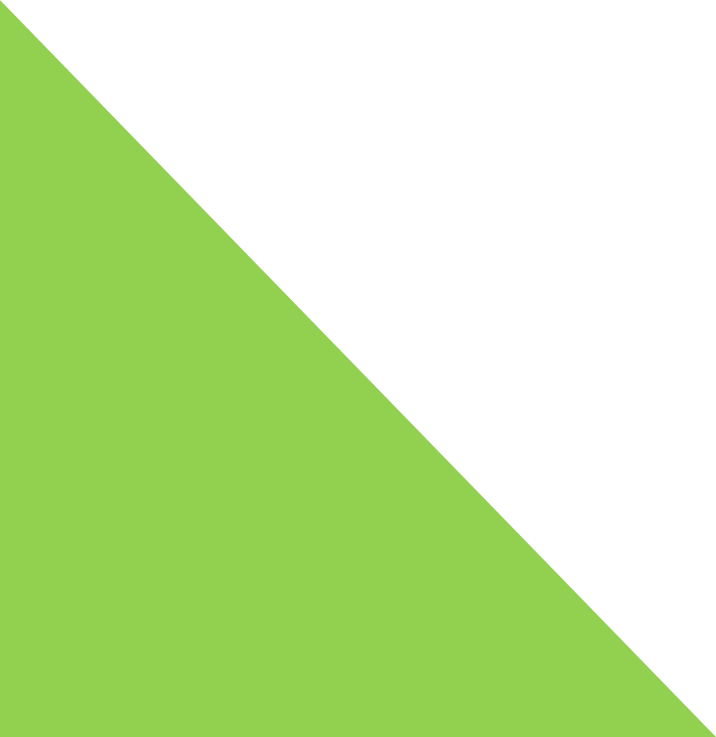 Thứ ba ngày 22 tháng 11 năm 2022
Công nghệ
Bài 5: Sử dụng máy thu hình (T2)
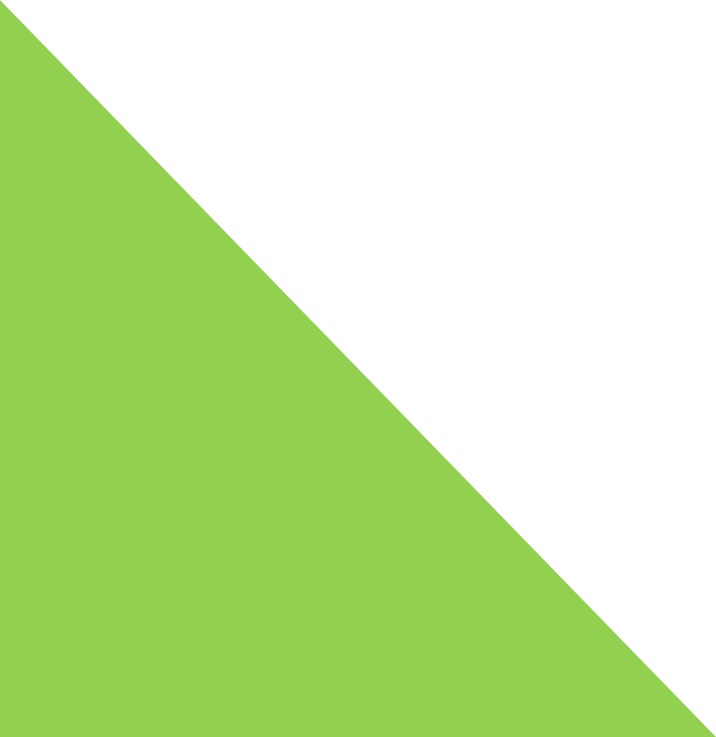 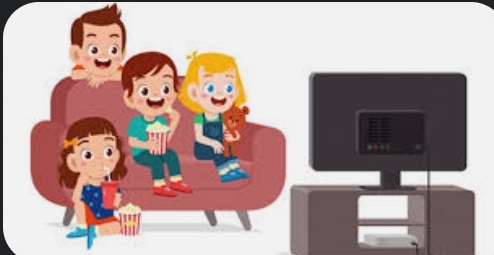 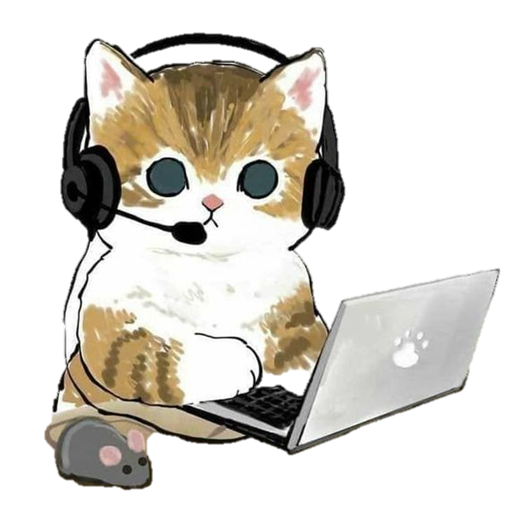 Khởi động
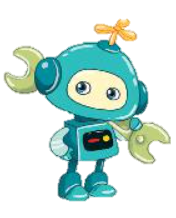 Em hãy chia sẽ hiểu biết của mình về tác dụng của máy thu hình?
Cập nhật thông tin thời sự
Giải trí
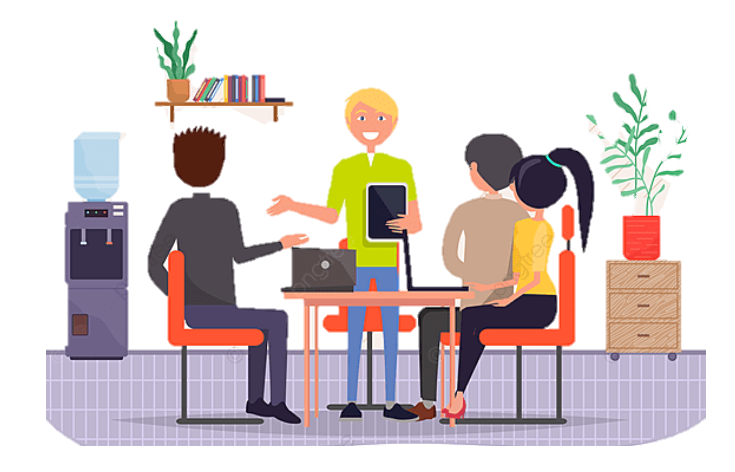 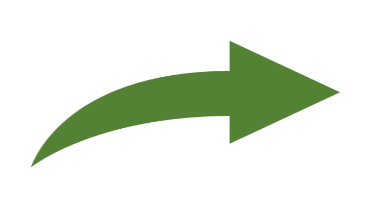 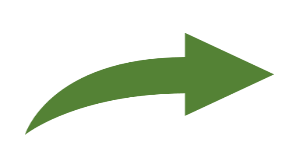 Học tập qua chương trình giáo dục
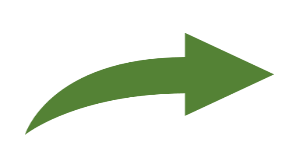 ………
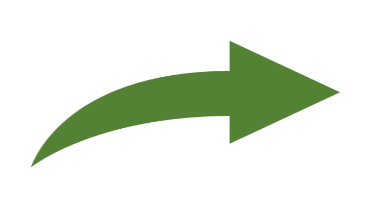 2. MỐI QUAN HỆ GIỮA ĐÀI TRUYỀN HÌNH 
VÀ MÁY THU HÌNH
Em hãy quan sát Hình 2, trả lời các câu hỏi dưới đây để thể hiện mối quan hệ giữa máy thu hình và đài truyền hình.
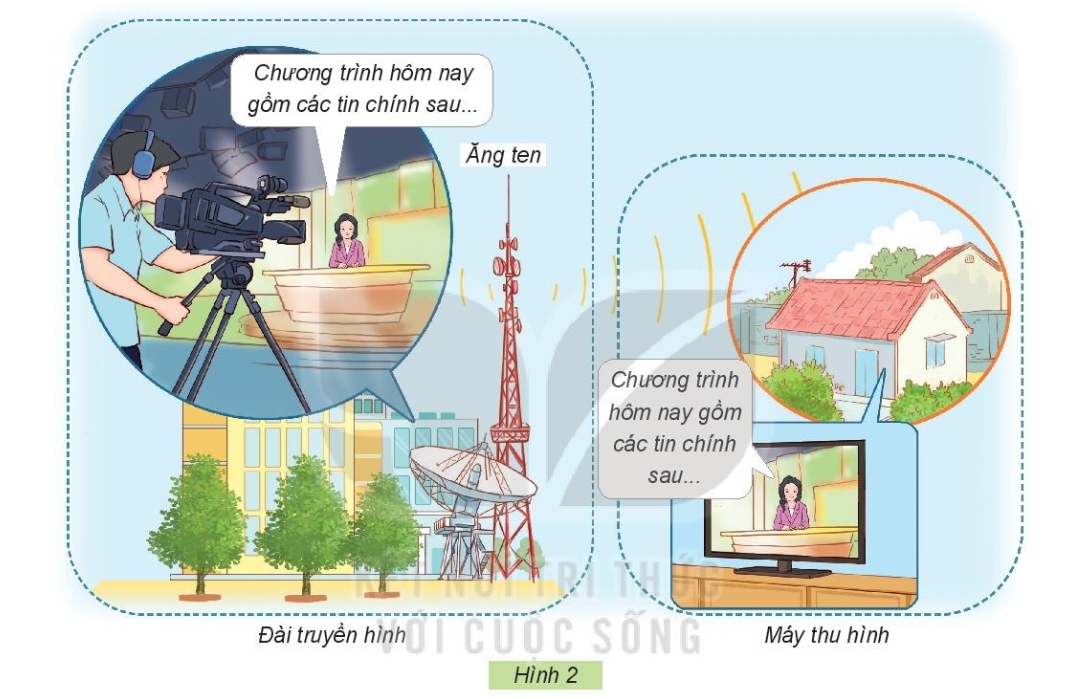 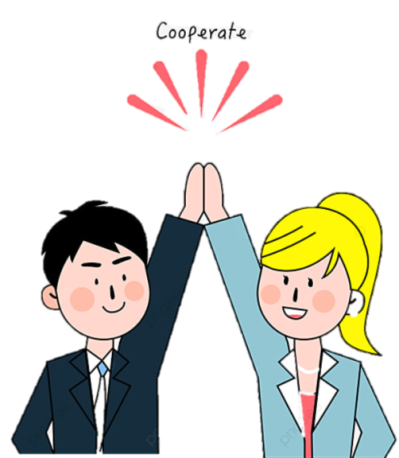 Thảo luận nhóm
2. MỐI QUAN HỆ GIỮA ĐÀI TRUYỀN HÌNH VÀ MÁY THU HÌNH
Các chương trình truyền hình được sản xuất ở đâu?
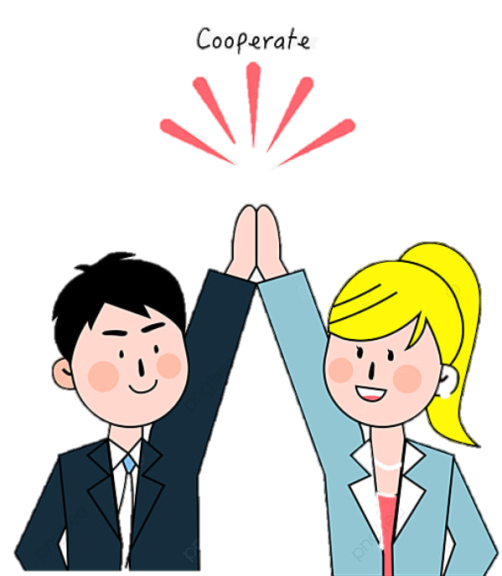 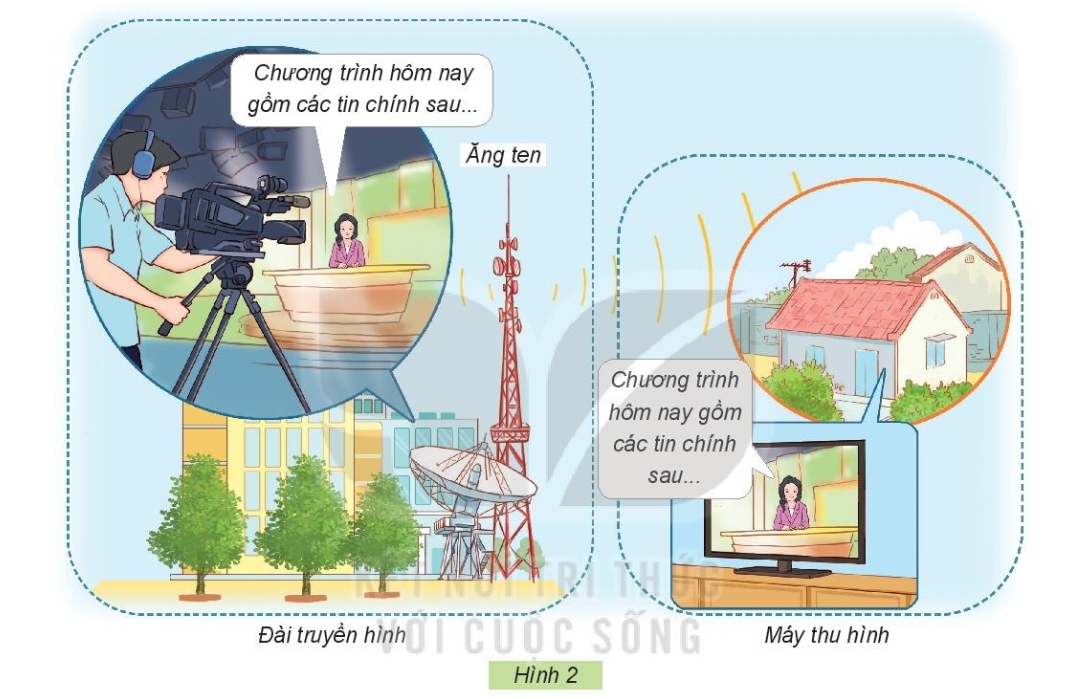 Thảo luận nhóm
2. MỐI QUAN HỆ GIỮA ĐÀI TRUYỀN HÌNH VÀ MÁY THU HÌNH
Các chương trình truyền hình được sản xuất ở đâu?
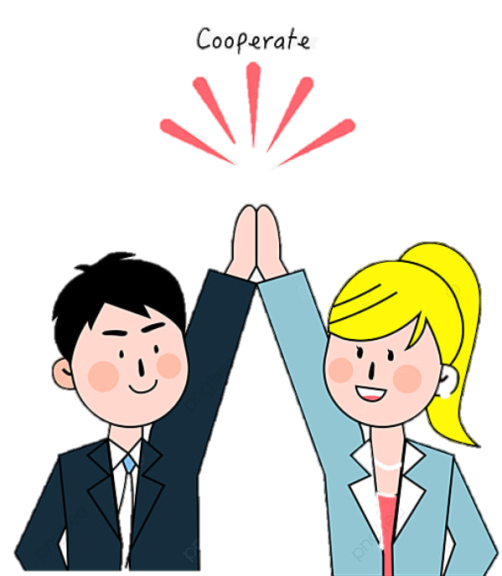 Đài truyền hình là nơi sản xuất các chương trình truyền hình
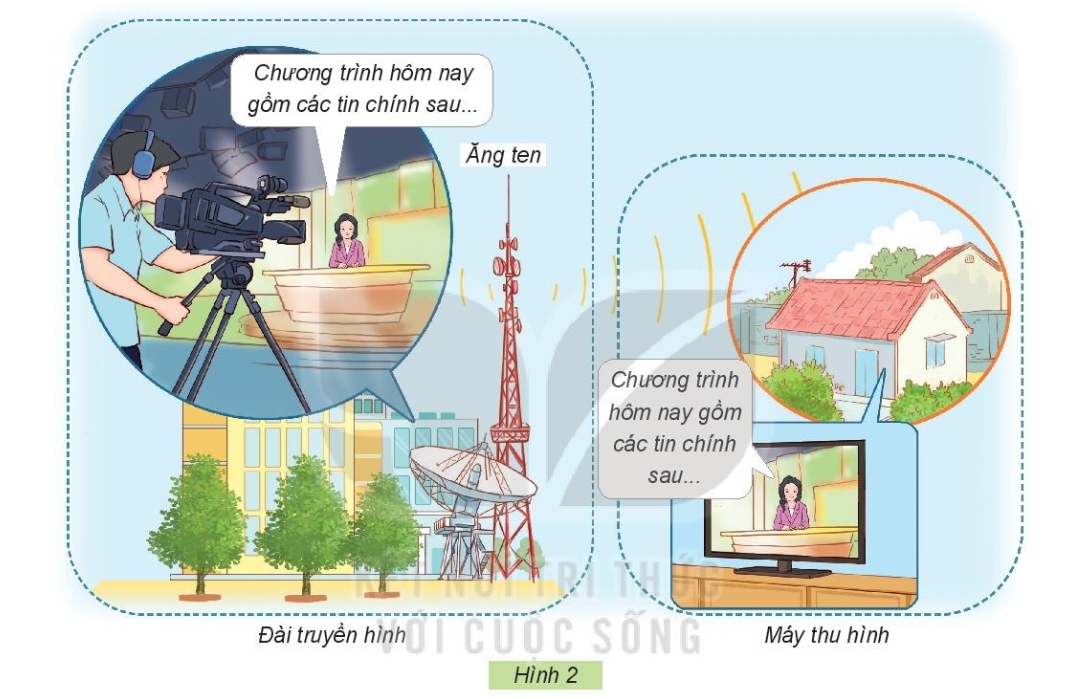 Thảo luận nhóm
2. MỐI QUAN HỆ GIỮA ĐÀI TRUYỀN HÌNH VÀ MÁY THU HÌNH
Máy thu hình nhận các chương trình từ đài truyền hình bằng cách nào?
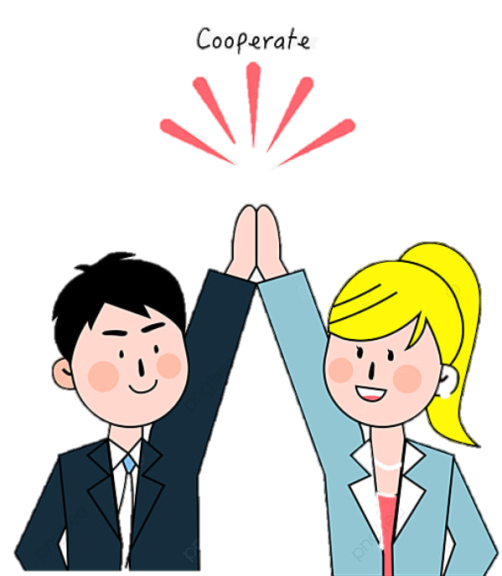 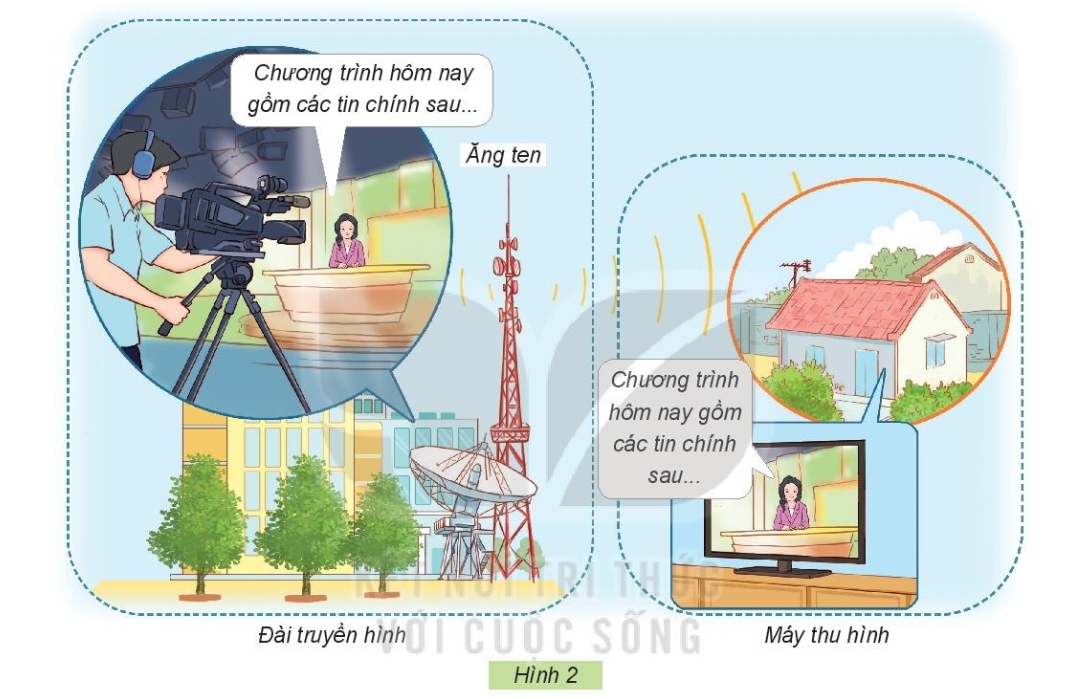 Thảo luận nhóm
2. MỐI QUAN HỆ GIỮA ĐÀI TRUYỀN HÌNH VÀ MÁY THU HÌNH
Các chương trình truyền hình được sản xuất ở đâu?
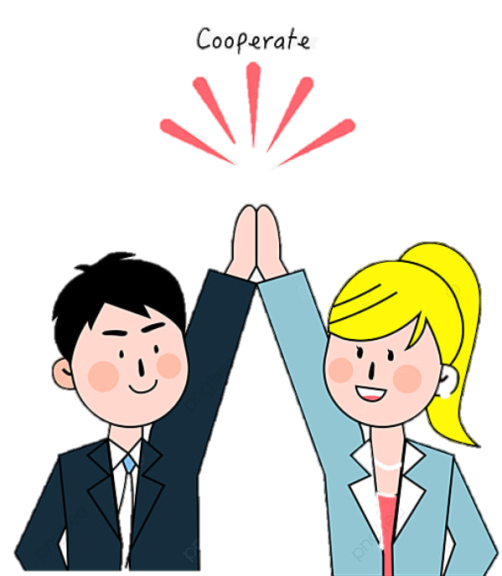 Đài truyền hình phát tín hiệu truyền hình qua ăng ten hoặc truyền qua cáp truyền hình. Ti vi thu tín hiệu truyền hình, phát hình ảnh trên màn hình và âm thanh ra loa
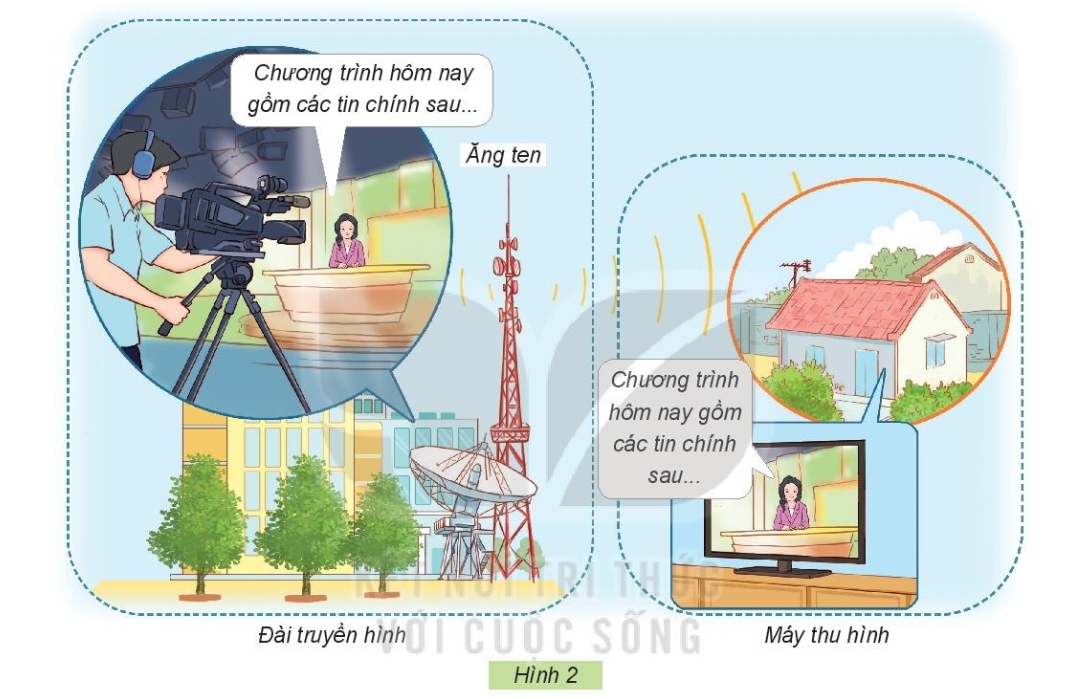 Thảo luận nhóm
Vận dụng
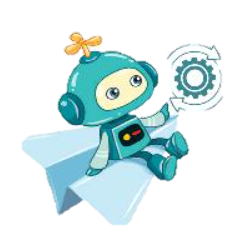 Em hãy mô tả đơn giản mối quan hệ giữa đài 
truyền hình và máy thu hình
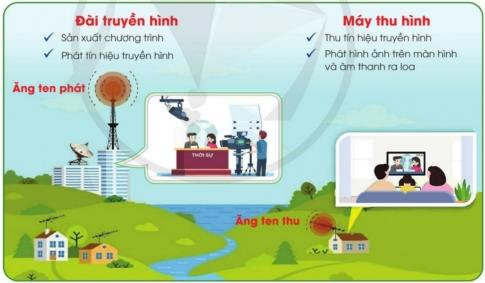 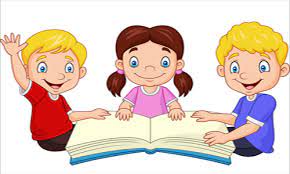 Củng cố          dặn dò
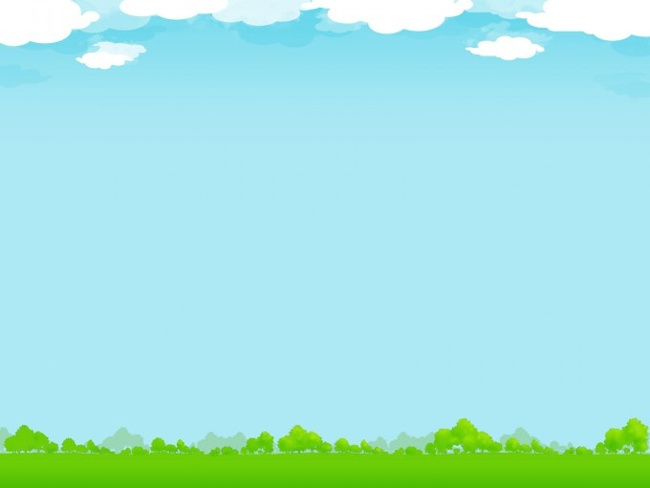 Hẹn gặp lại các em
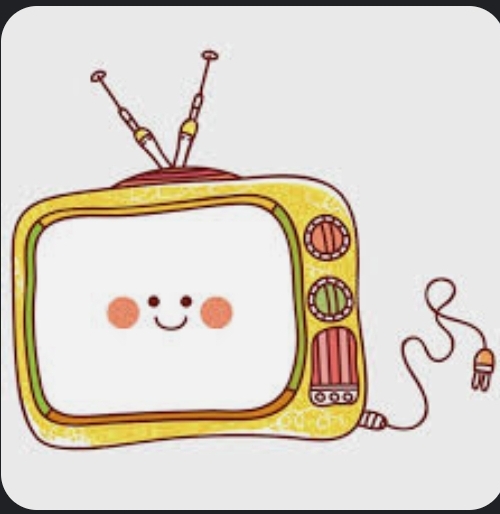 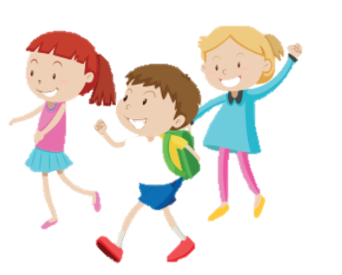 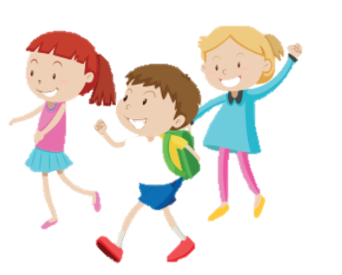